NATO jako filar polskiej polityki obronnej
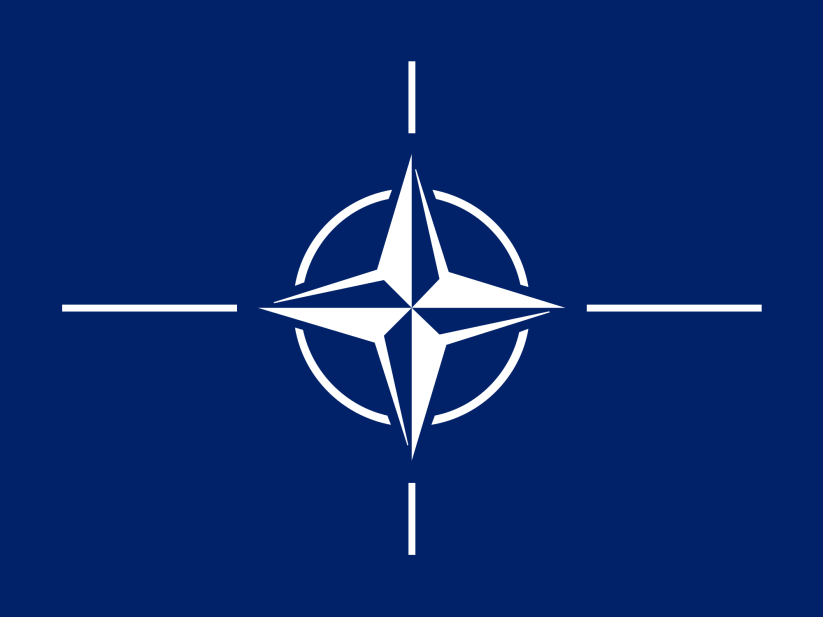 Opracowanie: Radosław Modzelewski
Szkoła Podstawowa im. Danuty Siedzikówny „inki” w Jeleniewie
Czym jest organizacja międzynarodowa?
To zrzeszenie państw, osób prawnych lub osób fizycznych pochodzących z różnych państw, powołane do realizacji celów określonych w statucie.
Można je podzielić na:
Organizacje rządowe;
Organizacje pozarządowe
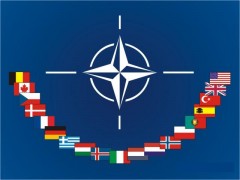 Mgr Radosław Modzelewski
Funkcje organizacji międzynarodowych
FUNKCJA REGULACYJNA – polega na regulowaniu postępowania państw w stosunkach międzynarodowych przez tworzenie norm i wzorców.
FUNKCJA OPERACYJNA– polega na bezpośrednim świadczeniu przez organizacje usług za pomocą własnych organów i środków, którymi dysponują
FUNKCJA KONTROLNA – polega na kontrolowaniu postępowania państw i ustalaniu, czy jest ono zgodne z przyjętymi zobowiązaniami.
Mgr Radosław Modzelewski
Geneza powołania NATO
4 kwietnia 1949 r. w Waszyngtonie 10 państw Europy Zachodniej oraz Kanada  i Stany Zjednoczone podpisały Traktat Północnoatlantycki
Siedziba: BRUKSELA
Liczba państw członkowskich: 28
Mgr Radosław Modzelewski
ROZSZERZANIE NATO
1949 r. – Belgia, Dania, Francja, Holandia, Islandia, Norwegia,    Luksemburg, Portugalia, Wielka Brytania, Włochy, Kanada, USA
1952 r. – Grecja, Turcja
1955 r. – RFN
1982 r. – Hiszpania
1999 r. – Czachy, Polska, Węgry
2004 r. – Bułgaria, Estonia, Litwa, Łotwa, Rumunia
		          Słowacja, Słowenia
2009 r. - Albania, Chorwacja
Mgr Radosław Modzelewski
Cele i zadania NATO
Celem powołania do życia NATO była obawa przez militarnym zagrożeniem ze strony ZSRR, później stała się ona przeciwwagą dla wschodniego bloku militarnego – Układu Warszawskiego.
Mgr Radosław Modzelewski
Zadania NATO:
Współpraca i rozwijanie przyjaznych stosunków międzynarodowych;
Rozwiązywanie sporów międzynarodowych metodami pokojowymi;
Wzajemna pomoc, w tym wojskowa, w razie napaści na którekolwiek z państw członkowskich;
Wzmacnianie potencjału obronnego państw członkowskich;
Koordynacja polityki wojskowej i obronnej państw członkowskich.
Mgr Radosław Modzelewski
GŁÓWNE ORGANY NATO
RADA PÓŁNOCNOATLANTYCKA
Skład: przedstawiciele państw członkowskich + Sekretarz Generalny
Obrady: dwa razy w tygodniu
Kompetencje:
 Podejmowanie najważniejszych decyzji dotyczących sojuszu;
 Wyznaczanie dyrektyw dla władz wojskowych
Mgr Radosław Modzelewski
GŁÓWNE ORGANY NATO
KOMITET WOJSKOWY
Skład: szefowie państw członkowskich
Kompetencje:
 Koordynacja działań Paktu w kwestiach wojskowych;
Mgr Radosław Modzelewski
GŁÓWNE ORGANY NATO
KOMITET PLANOWANIA OBRONY
Skład: przedstawiciele państw członkowskich
Kompetencje:
 Opracowywanie wytycznych dotyczących polityki wojskowej NATO;
Mgr Radosław Modzelewski
GŁÓWNE ORGANY NATO
GRUPA PLANOWANIA NUKLEARNEGO
To forum konsultacyjne w sprawach dotyczących broni jądrowej
Mgr Radosław Modzelewski
GŁÓWNE ORGANY NATO
SEKRETARZ GENERALNY
Jest wybierany na 4 letnią kadencję.
Kompetencje:
 Prowadzenie obrad najważniejszych organów NATO;
 Wykonywanie uchwał organów Paktu;
 Reprezentowanie Paktu na arenie międzynarodowej;
 Koordynowanie współpracy państw członkowskich
Mgr Radosław Modzelewski
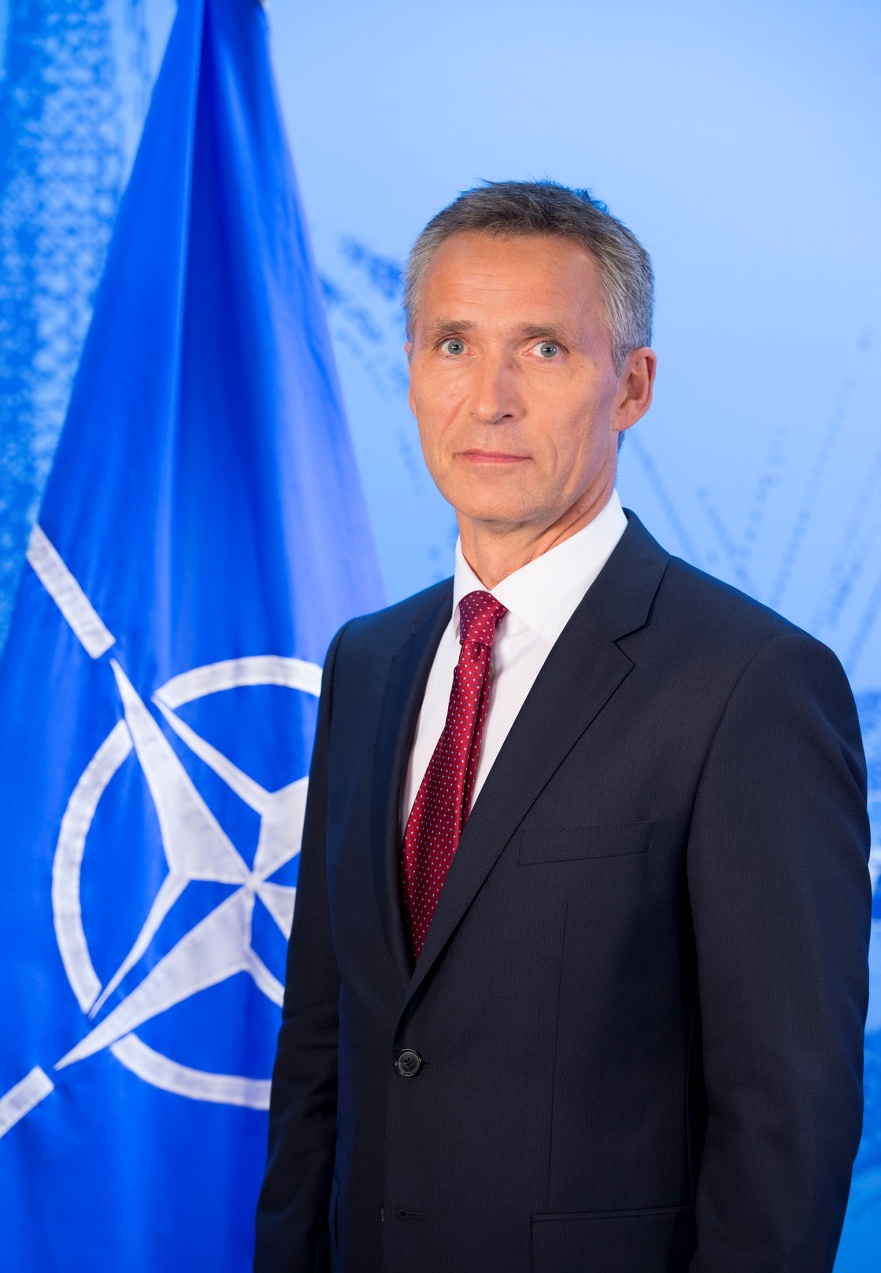 Sekretarz Generalny NATO
JEANS
STOLTENBERG
Mgr Radosław Modzelewski
Operacje pokojowe NATO
IFOR – siły w Bośni i Hercegowinie – operacja prowadzona od 20 grudnia 1995 r. do 20 grudnia 1996 r. Jej celem była realizacja postanowień porozumienia pokojowego w sprawie Bośni i Hercegowiny
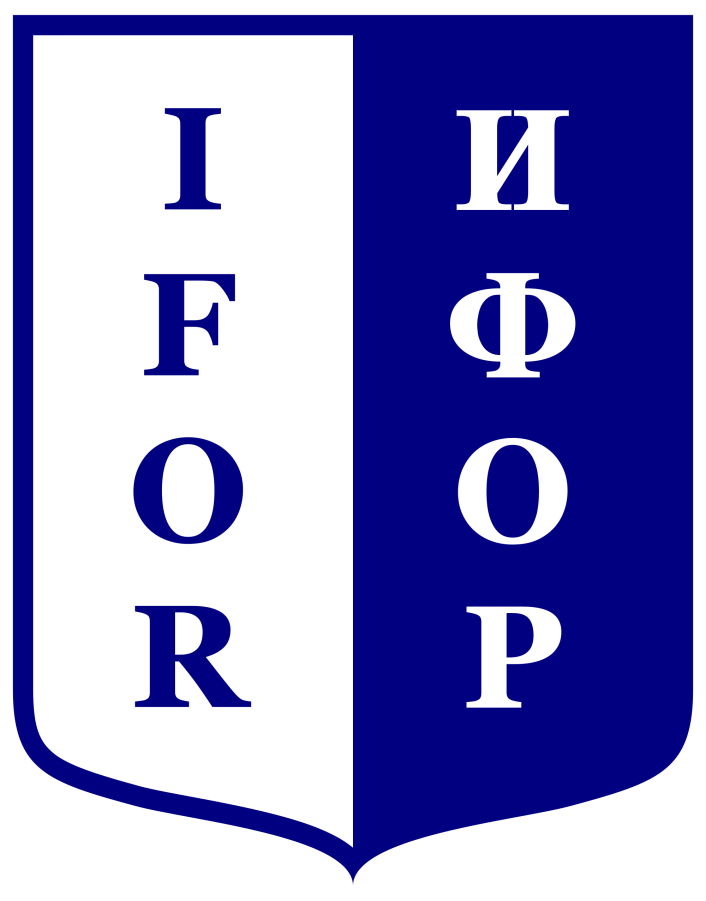 Mgr Radosław Modzelewski
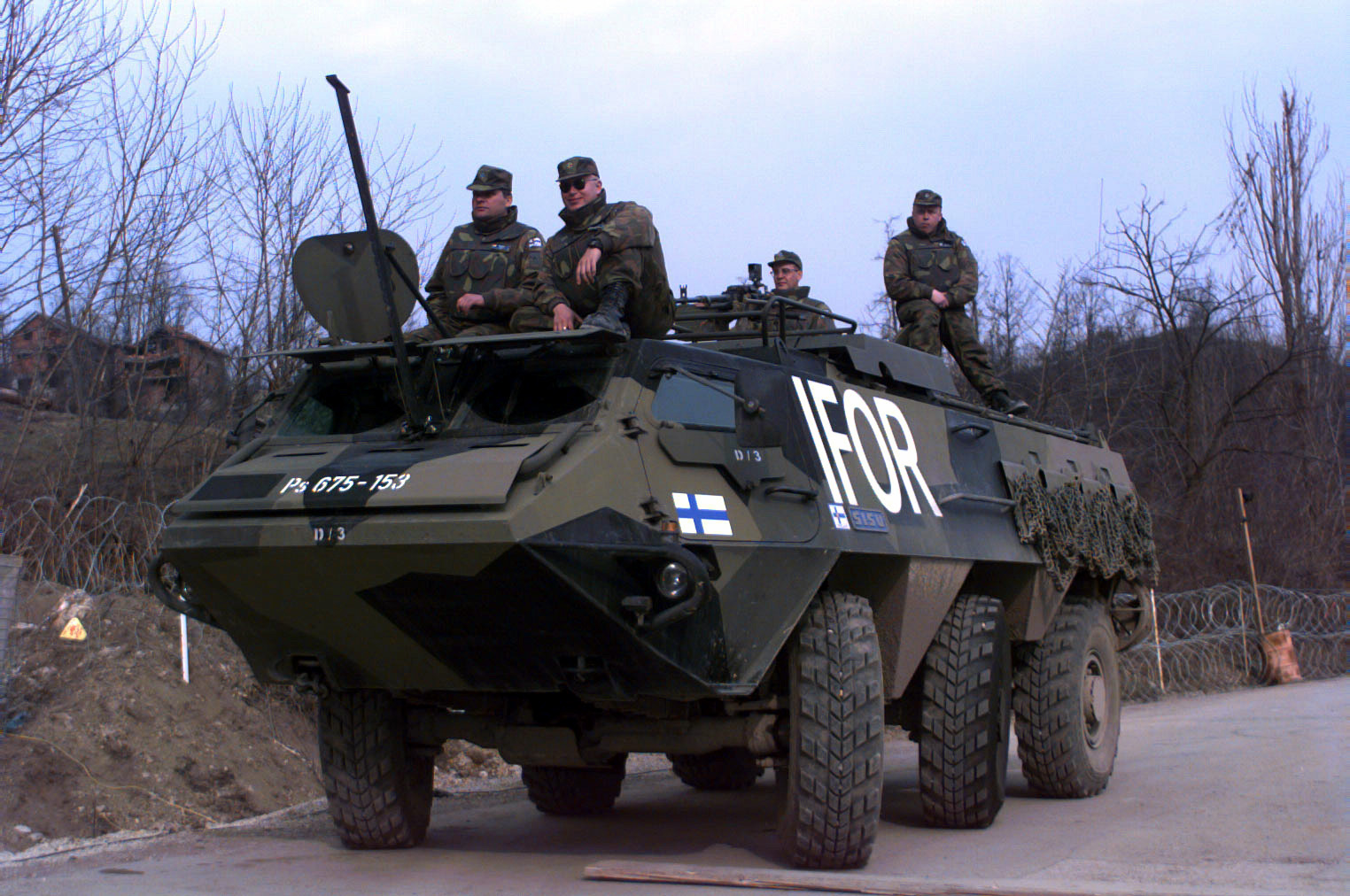 Mgr Radosław Modzelewski
Operacje pokojowe NATO
SFOR – siły w Bośni i Hercegowinie – misja prowadzona od 21 grudnia 1996 r. do 2 grudnia 2004 r. Jej celem było stabilizowanie pokoju i zapewnienie bezpieczeństwa Bośni i Hercegowiny
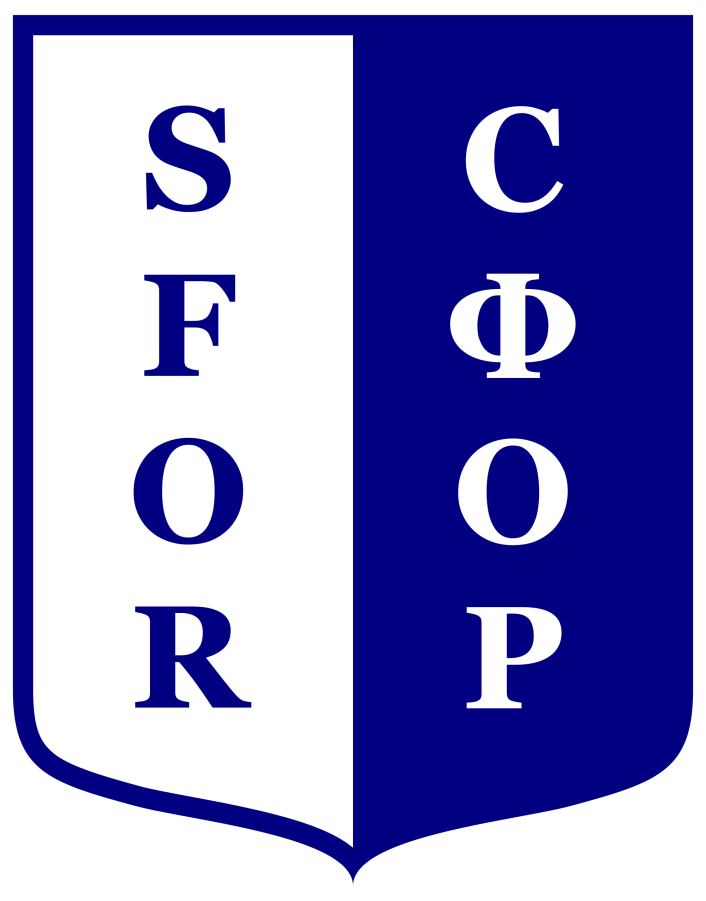 Mgr Radosław Modzelewski
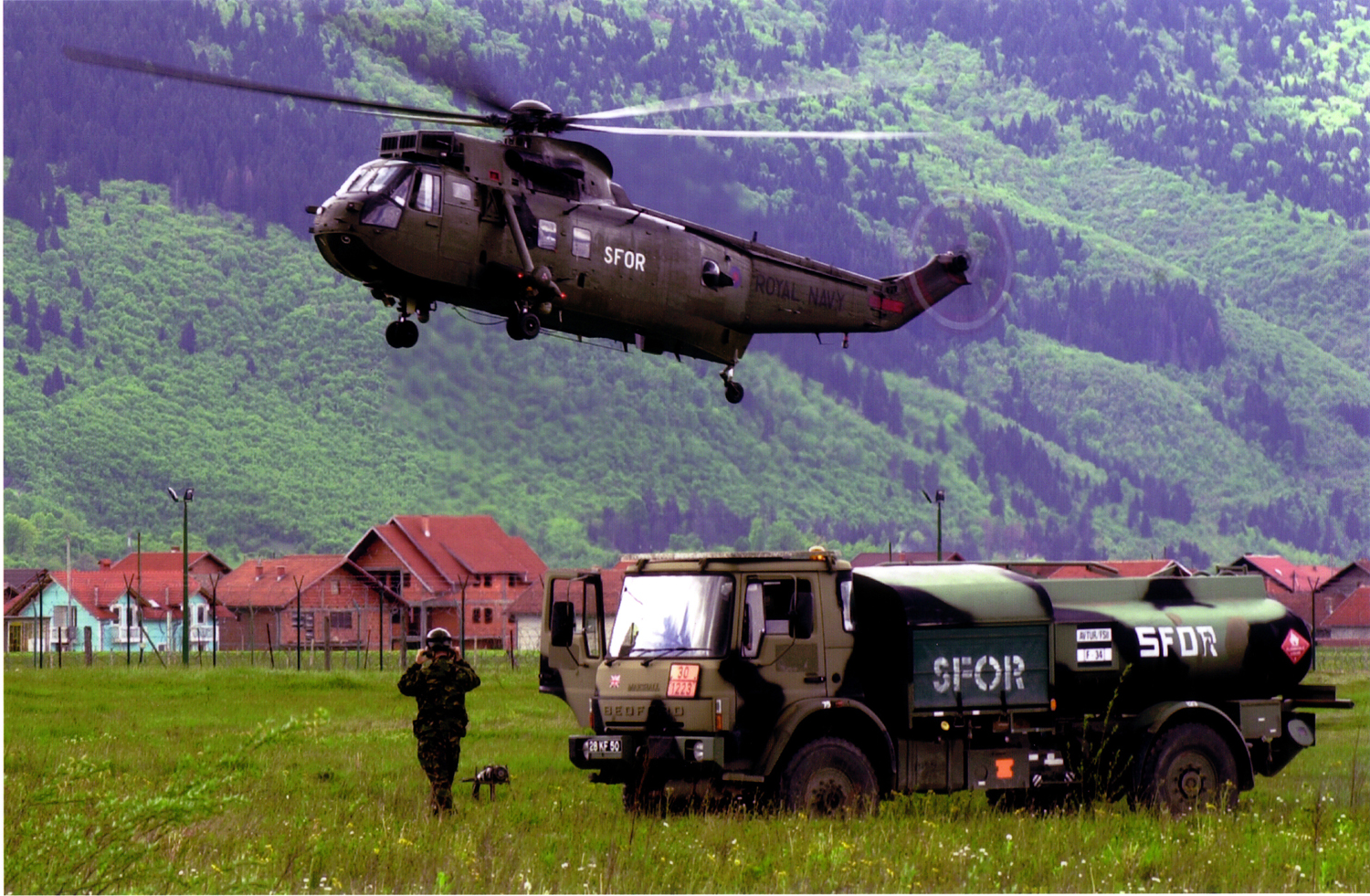 Mgr Radosław Modzelewski
Operacje pokojowe NATO
KFOR – misja mająca na celu utrzymanie pokoju w Kosowie i zapewnienie warunków dla bezpiecznego powrotu uchodźców. Rozpoczęła się 12 czerwca 1999 r.
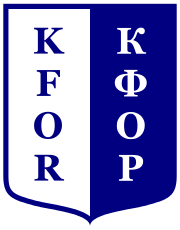 Mgr Radosław Modzelewski
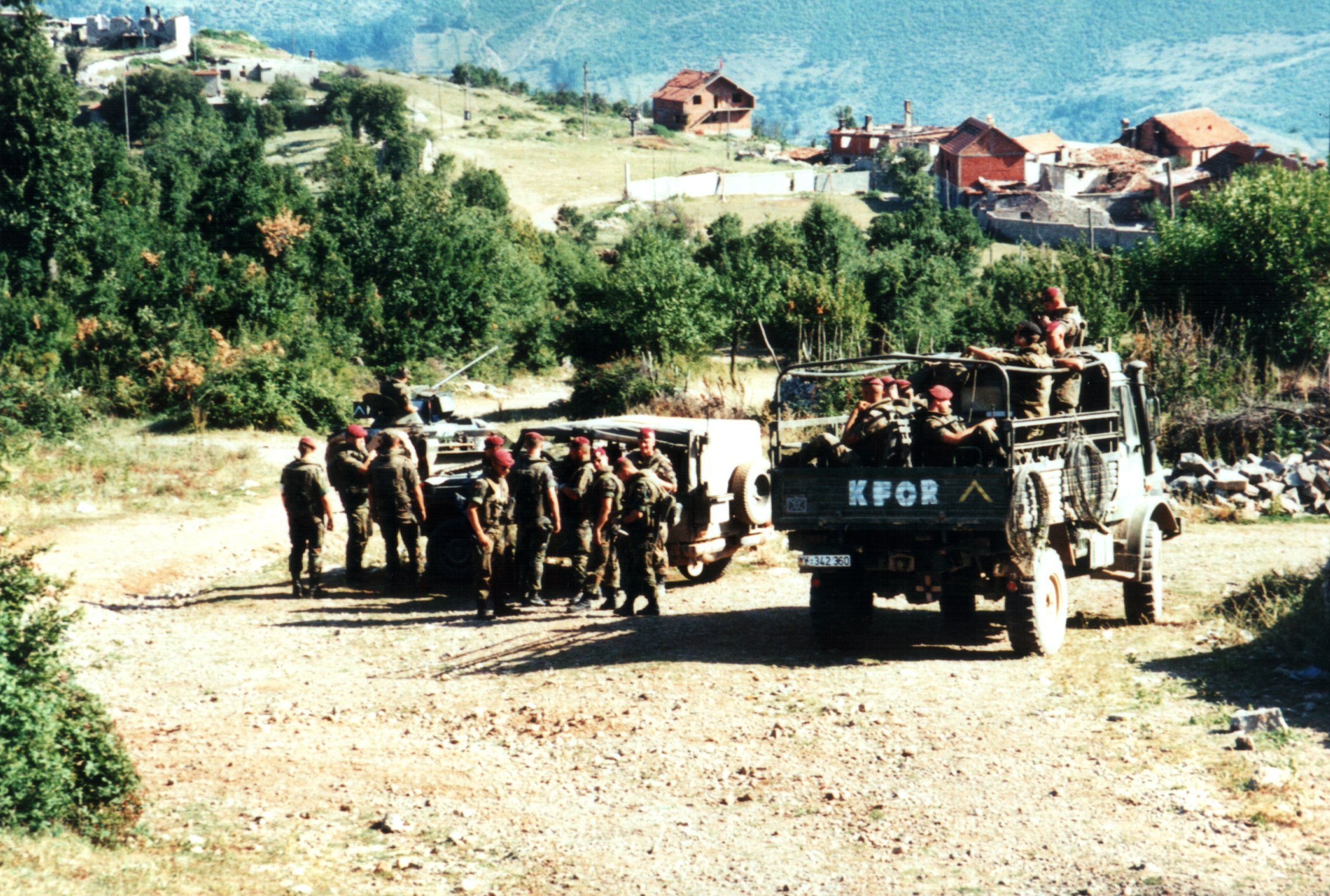 Mgr Radosław Modzelewski
SIŁY ZBROJNE NATO
Mgr Radosław Modzelewski
Siły 
Reagowania - jednostki wszystkich rodzajów wojsk utrzymywane w ciągłej gotowości bojowej. Około 50 brygad
Mgr Radosław Modzelewski
Główne siły
obrony  - jednostki narodowe i międzynarodowe w różnym stopniu gotowości bojowej. 7 korpusów złożonych z około 34 dywizji.
Mgr Radosław Modzelewski
Siły wzmocnienia - jednostki w różnym stopniu gotowości bojowej. Głównie siły zbroje USA i Wielkiej Brytanii
Mgr Radosław Modzelewski
Droga POLSKI do NATO
1990 r. - Polska i NATO nawiązują stosunki dyplomatyczne.
1991 r. – Rada Północnoatlantycka przyjęła oświadczenie o partnerstwie z państwami Europy Środkowo - Wschodniej
Mgr Radosław Modzelewski
Droga POLSKI do NATO
1992 r. – Polska propozycja utworzenia NATO bis (kraje Europy Środkowej).
1994 r. – W Polsce odbyły się pierwsze ćwiczenia z udziałem wojsk NATO
Mgr Radosław Modzelewski
Droga POLSKI do NATO
1997r. – Polska otrzymuje zaproszenie do rozpoczęcia oficjalnych rozmów w sprawie przystąpienia do NATO
1999r. – Polska oficjalnie wstępuje do  NATO
Mgr Radosław Modzelewski